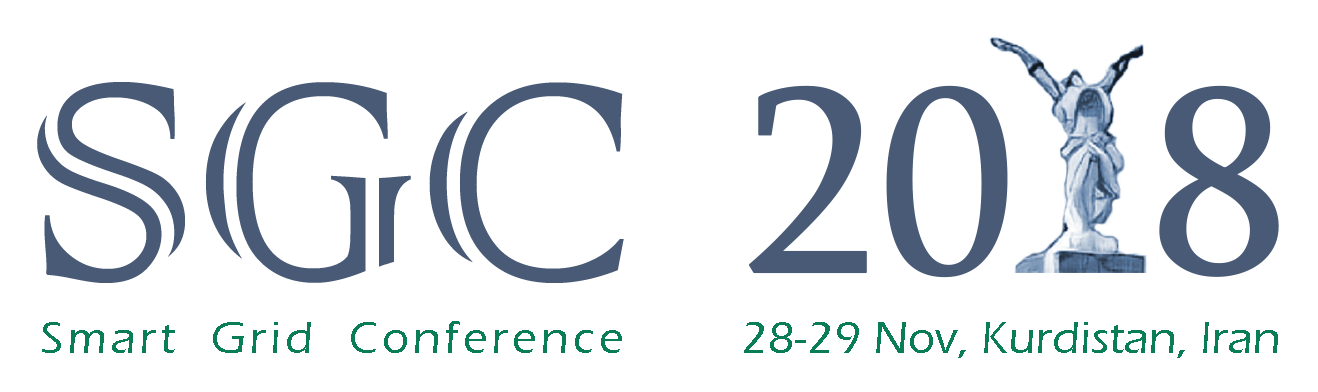 کنفرانس شبکه های هوشمند انرژی 97
موضوع
نویسنده(ها)
لوگو اختیاری
وابستگی ها
متن
چکیده
متن
نتایج
مقدمه
متن
متن
نتیجه گیری
متن
روش ها
متن
منابع
متن
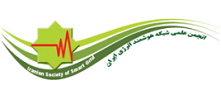 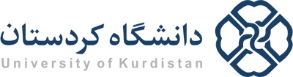